Figure 1. Schematic representation of nucleosome structure and its composition of different histone variants. The ...
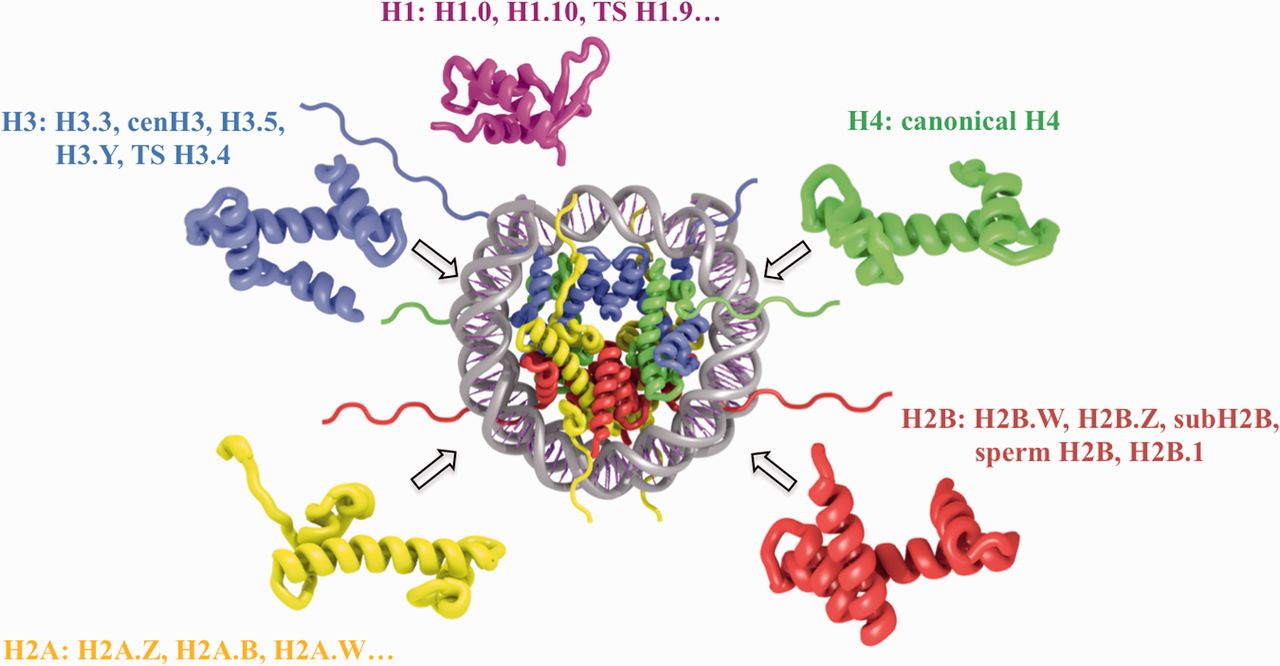 Database (Oxford), Volume 2016, , 2016, baw014, https://doi.org/10.1093/database/baw014
The content of this slide may be subject to copyright: please see the slide notes for details.
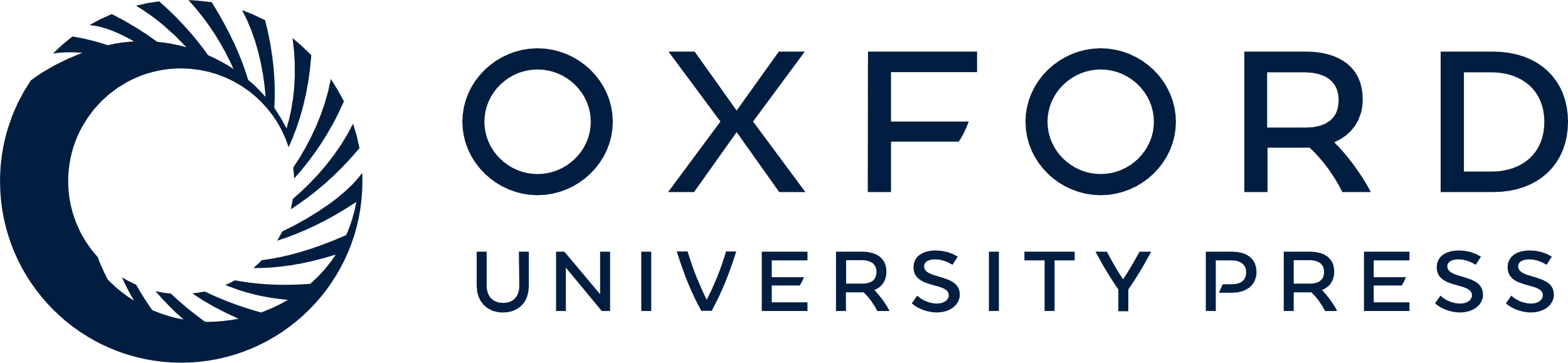 [Speaker Notes: Figure 1. Schematic representation of nucleosome structure and its composition of different histone variants. The nucleosome core is formed by 147 bp of DNA and an octamer of H3, H4, H2A and H2B histones (depicted in blue, green, yellow and red, respectively). H1 linker histone (magenta) is associated with the nucleosome core near the DNA entry exit points. Selected histone variant names for each histone type are shown.


Unless provided in the caption above, the following copyright applies to the content of this slide: Published by Oxford University Press 2015. This work is written by US Government employees and is in the public domain in the United States.]